I NUMERI DELLA PROFESSIONE: 
TRA RESILIENZA E NUOVI SCENARI
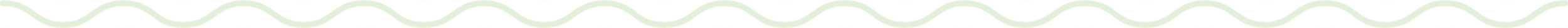 TOMMASO DI NARDO
Coordinatore Area economico-statisticaFNC Ricerca
I numeri della professione:
tra resilienza e nuovi scenari
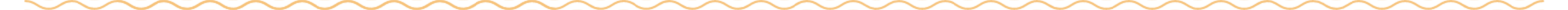 NUOVI SCENARI
I Giovani Commercialisti sostengono che la professione non sia in crisi, ma chiedono di migliorare i percorsi di studio adattandoli al nuovo contesto caratterizzato da un interesse sempre maggiore verso la Sostenibilità e la Consulenza strategica verso le imprese.
RESILIENZA
Una professione che, nonostante le tendenze nettamente contrarie del mercato del lavoro, la crescente proletarizzazione delle professioni e la sempre più scarsa propensione verso la libera professione in generale, risulta ancora in crescita.
Macrotrend Mercato del lavoro
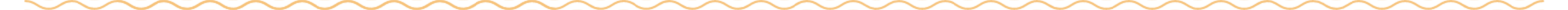 PIU’ DIPENDENTIMENO INDIPENDENTI
Andamento di alcuni aggregati del mercato del lavoro dal 2019 ad oggi. 
È in atto un processo di lungo periodo che sta modificando strutturalmente l’assetto del mercato del lavoro in Italia dentro il quale si colloca la tendenza alla forte riduzione della propensione verso la libera professione che è piuttosto generalizzata a tutti gli Ordini professionali.
Occupati Liberi professionisti
Occupatiindipendenti
La Resilienza dei Commercialisti
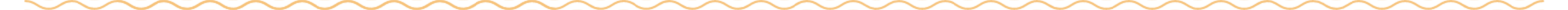 Dato Casse: +1,9% [+27% dal 2007]
UNA PROFESSIONE(ANCORA) IN CRESCITA
Tra le professioni economico-giuridiche, quella di Commercialista è l’unica che dal 2019 ad oggi risulta ancora in crescita.
Consulentidel lavoro
Notai
Dato Cassa Dottori: +5,2% [+55% dal 2007]
E il calo dei praticanti?
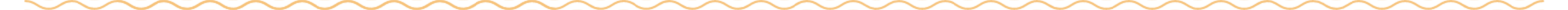 Occupati lib prof a 5 anni dalla laurea (2013): 22,2%
LA SCARSA PROPENSIONE VERSO LA LIBERA PROFESSIONE
Negli ultimi dieci anni, contrariamente al trend dei laureati, i praticanti calano e ancora più velocemente calano gli abilitati. Ma è una tendenza generale che riguarda tutto il mondo delle libere professioni.
Praticanti Commercialisti
Abilitati Totali
Abilitati Commercialisti
Occupati lib prof a 5 anni dalla laurea (2018): 18%
La proletarizzazione delle professioni
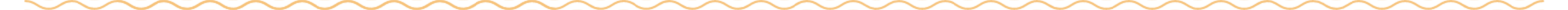 Reddito medio Adepp dal 2007: +12,2%
Reddito medio Commercialisti dal 2007: +13,7%
REDDITI MEDI PROFESSIONALI
Il reddito medio del Commercialisti è secondo solo a quello dei Notai ed è 1,8 volte la media Adepp e cresce più velocemente.
Un mercato in espansione
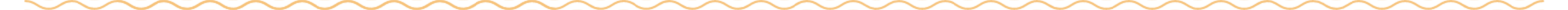 VALORE AGGIUNTO
La quota sul totale del comparto «Servizi contabili, legali e consulenza» è aumentata dal 2,87% al 3,19%. 
La quota del reddito professionale dei Commercialisti nello stesso periodo è aumentata dal 10,5 al 12,3%.
Quota sul totale del valore aggiunto«Servizi contabili, legali e consulenza»
NƎXT, 
Il Futuro della Professione 
visto dai Giovani Commercialisti
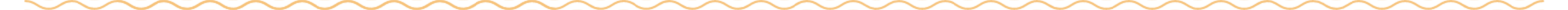 Survey condotta dalla Fondazione Nazionale dei Commercialisti Ricerca
Campione di 1.932 Giovani Commercialisti (Iscritti fino a 40 anni)
Sistema CAWI 20.09.2024 - 11.10.2024
Come valuti lo stato attuale della professione?
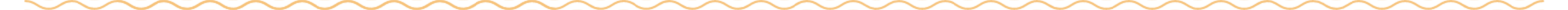 NON E’ IN CRISI, MA…
La professione non è in crisi, ma attraversa un periodo di complessa evoluzione dovuta all’introduzione di importanti innovazioni procedurali e normative nelle aree più importanti (29,1%).
La professione non è in crisi, ma è in un momento di trasformazione epocale a causa dei mutamenti che investono la società, il mercato del lavoro e il sistema imprenditoriale (34,1%)
Qual è, secondo te, l'aspetto più critico
per il futuro della professione?
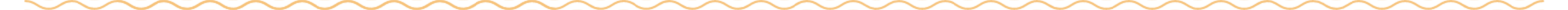 L'evoluzione della domanda di servizi di consulenza da parte delle imprese.
Cosa ti ha indotto a intraprendere la professione di Commercialista?
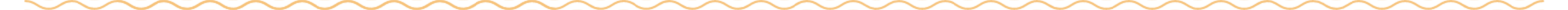 Come valuti il tuo percorso di studi rispetto alle tue esigenze professionali attuali?
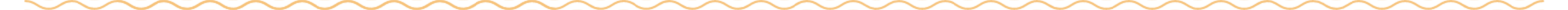 Complessivamente buono, ma carente dal punto di vista di alcune hard skills.
Complessivamente buono, ma carente dal punto di vista di alcune soft skills.
Qual è, secondo te, tra i seguenti, l'elemento 
più critico nell'avvio dell'attività professionale?
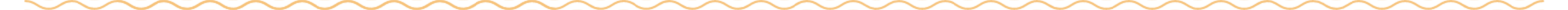 I tempi lunghi iniziali per raggiungere un buon grado di autonomia reddituali.
I tempi lunghi iniziali per ottenerel’abilitazione professionale
Prospettive a 5 anni
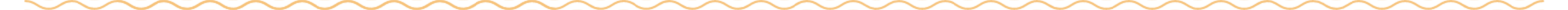 SPECIALIZZAZIONI FUTURE
Prospettive a 5 anni delle aree professionali più mature della professione espresse in termini di giudizi/aspettative di «Espansione» e/o di «Forte espansione». 
In particolare, la «Crisi d’impresa» è attesa in «Forte espansione» per il 15% del campione. 
Per il 51,35 l’area «Contabilità e fisco» è attesa in Contrazione/Forte contrazione.
Consulenza del lavoro
Aree professionali a maggiore sviluppo futuro
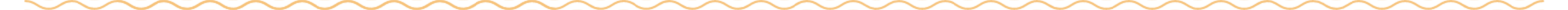 SPECIALIZZAZIONI FUTURE
Aree professionali con «Importante» e/o «Fortissimo sviluppo» futuro. 
I Giovani Commercialisti non credono molto nella consulenza alla P.A. e nemmeno nelle Startup innovative o nel Temporary management.
Puntano decisamente verso la Sostenibilità e la Consulenza strategica.
La formazione professionale oggi disponibile è adeguata a soddisfare le tue esigenze di specializzazione professionale?
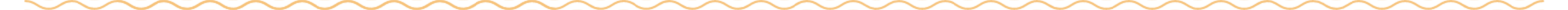 Secondo te, quanto è importante l’aggregazione professionale per il futuro della professione?
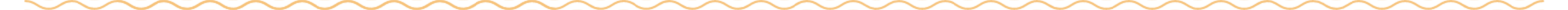 AGGREGAZIONE
Aree professionali con «Importante» e/o «Fortissimo sviluppo» futuro. 
I Giovani Commercialisti non credono molto nella consulenza alla P.A. e nemmeno nelle Startup innovative o nel Temporary management.
Puntano decisamente verso la Sostenibilità e la Consulenza strategica.
Aggregarsi per sfruttarele "economie di scala"
Aggregarsi per sfruttare le "economie di specializzazione"
Network professionale come alterinativa alle aggregazioni
Quale sarà, secondo te, l’impatto della tecnologia 
(digitalizzazione e intelligenza artificiale) 
nel futuro della professione?
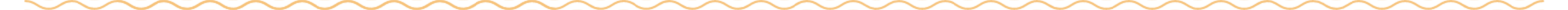 IMPATTO TECNOLOGIA
L’innovazione tecnologica all’interno dello studio professionale è considerata sia un fattore di efficientamento e, quindi, di riduzione dei costi e difesa della competitività, sia un elemento chiave per ampliare l’offerta di servizi di consulenza e, quindi, permettere il riposizionamento di mercato.
Oltre alle tecnologie più basilari e necessarie all’attività professionale 
(pec, cloud, fatturazione elettronica, videocall, sito web, ecc...), 
il tuo studio ha introdotto qualcuna delle seguenti tecnologie?
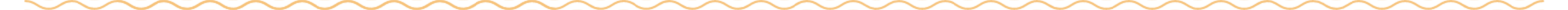 Automazione dei processi (RPA in ambito help desk,data entry, riconciliazioni finanziarie, ecc…).
Blockchain (Distributed ledger, Timestamp, Smartcontract, ecc….
Se si, che impatto ha avuto/sta avendosull’attività dello studio?
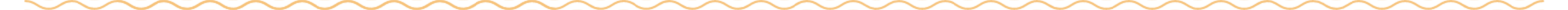